Testing CHESS1
Vitaliy Fadeyev, Zach Galloway , Herve Grabas
Alexander Grillo , Zhijun Liang , Abe Seiden
Jennifer Volk, Forest Martinez-Mckinney

University of California, Santa Cruz
1
Reminder of active pixel in HV CHESS1 chip
Active pixel=passive pixel + built-in amplifier 
4X4 pixel array 
This talk will focus on the active pixel array APA08 
8-Nwell inside one pixel 
Pixel dimensions is 45X800 um
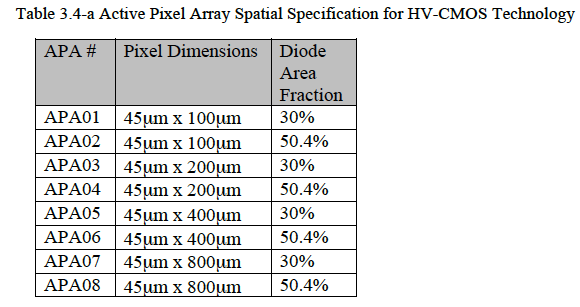 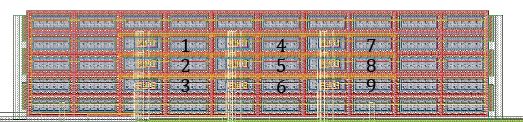 Zoom in one pixel in APA08
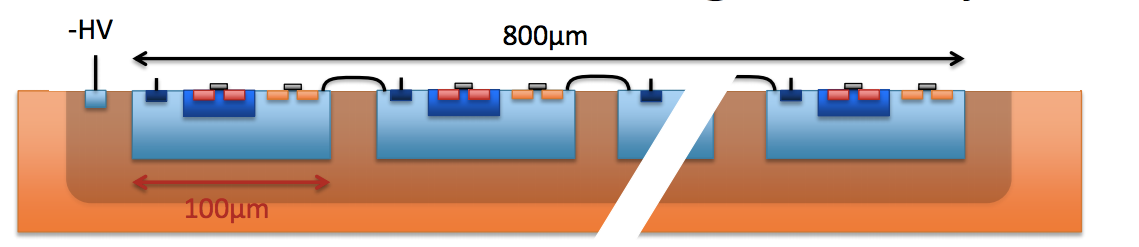 2
Reminder to TCT system
Commissioning Transient Current Technique (TCT) system in UCSC
Laser injection for CMOS chess1 active array
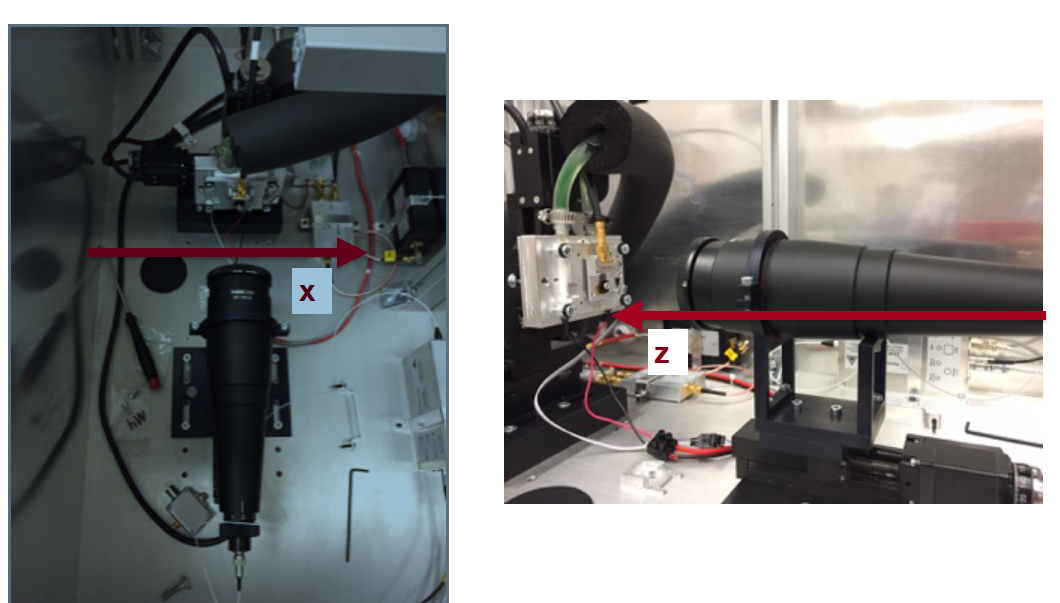 3
2D laser scan
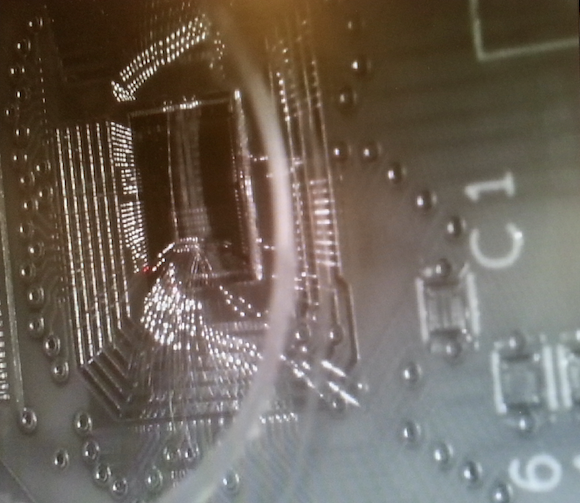 Laser beam spot
4
First scan
Using red laser 
Shooting on one pixel in APA08 active array
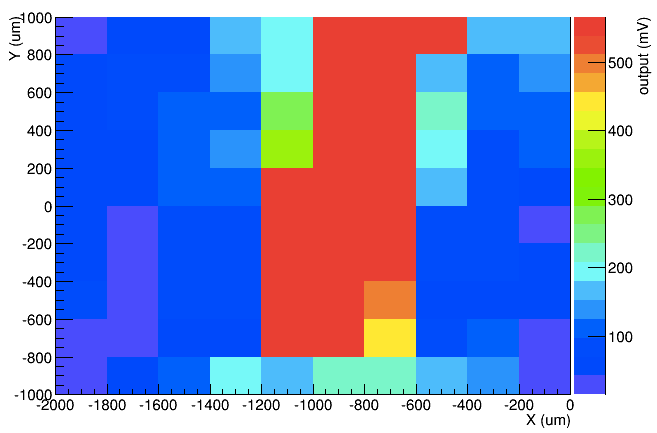 Out of pixel region
Inside the  pixel
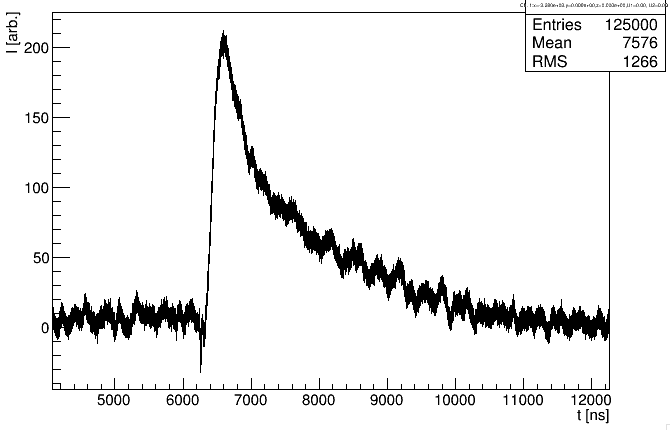 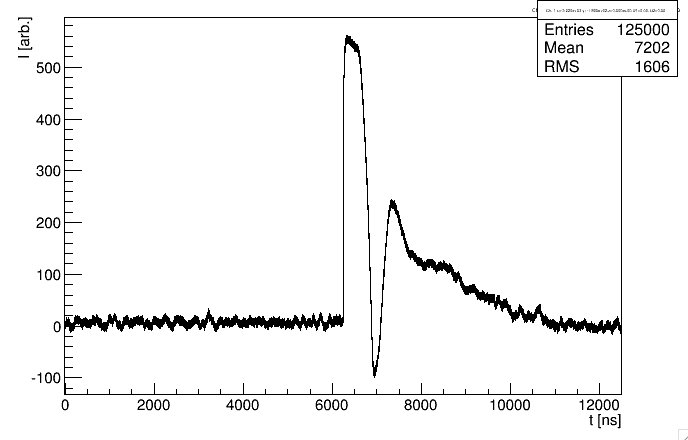 5
Refined laser scan on one segment of activity pixel
Expected 8 N-well in one segment
Red region is N-well  
Laser beam size seems is small enough to see the metal between two N-well.
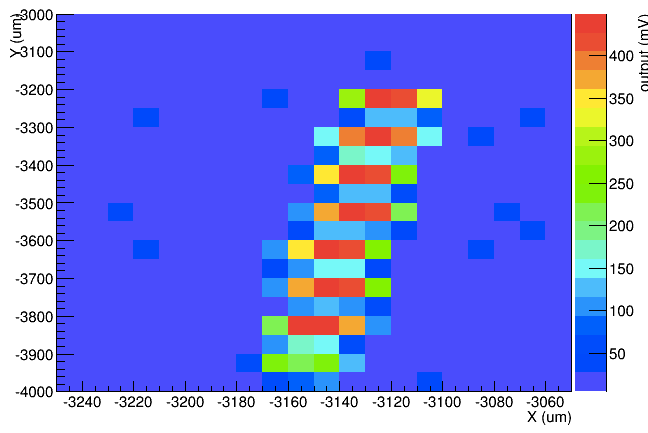 6
Signal pulse shape
Very fast rise time (~15ns)
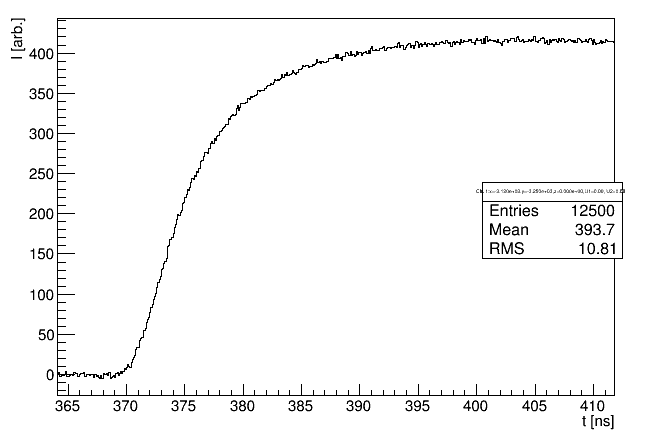 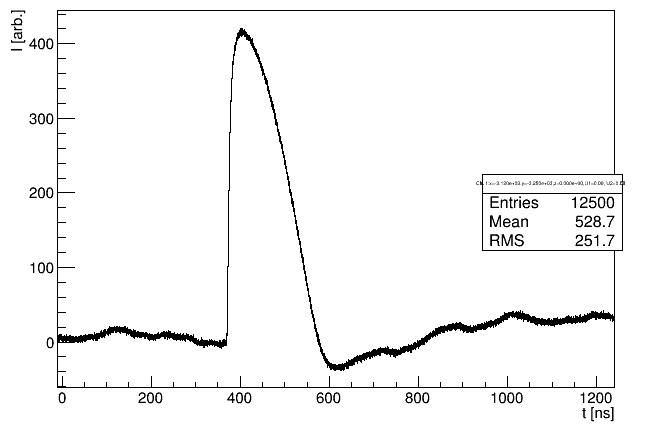 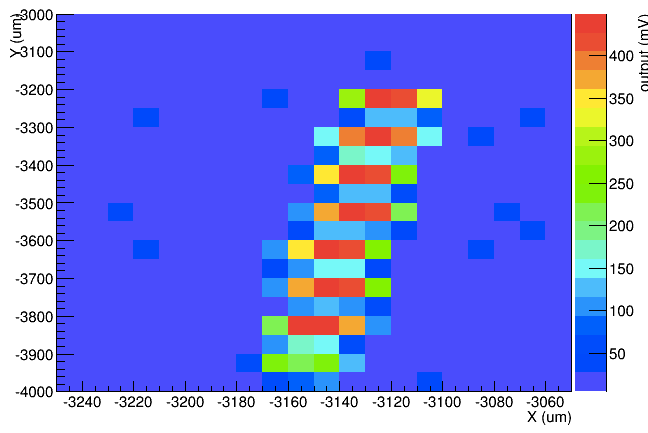 7
Introduction
Use the metal between N-wells for laser focusing
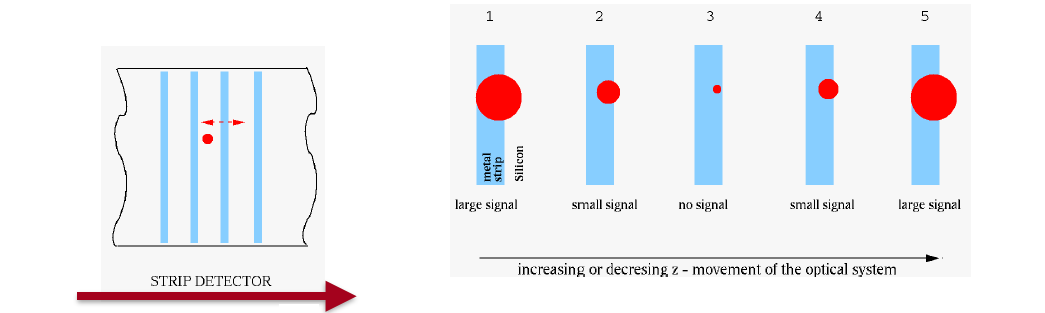 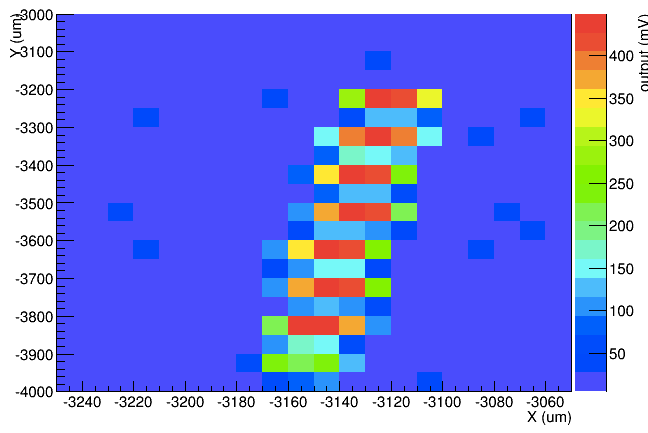 8
Beam spot size in different Z
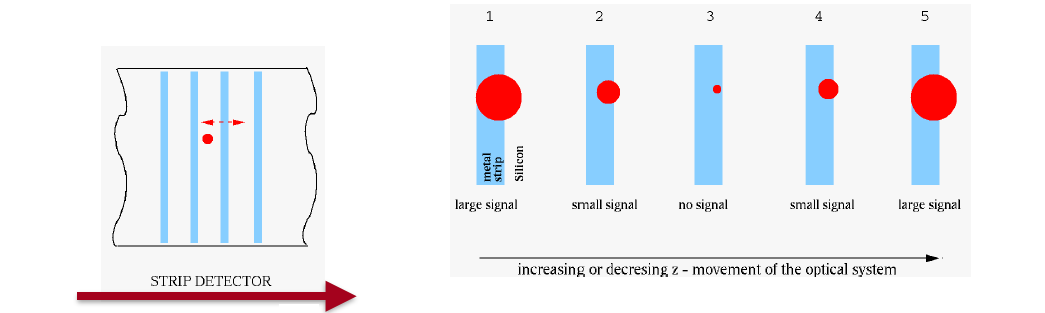 Z=-500um
Z=100um
Signal size (mV)
Signal size (mV)
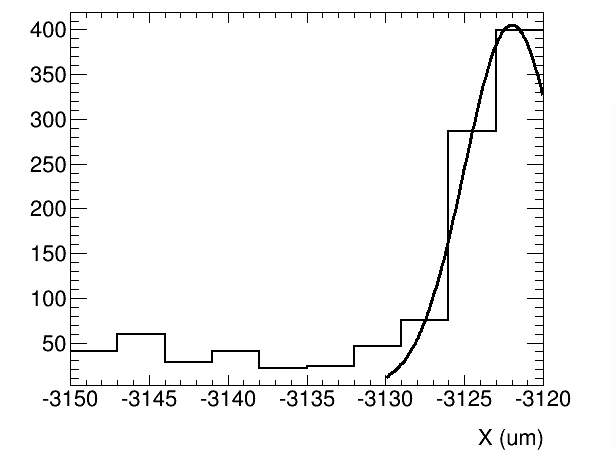 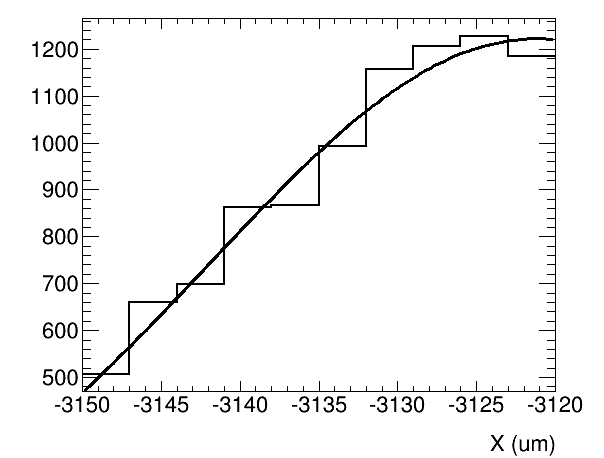 The peak is limited by X scan range
9
Beam spot size in different Z
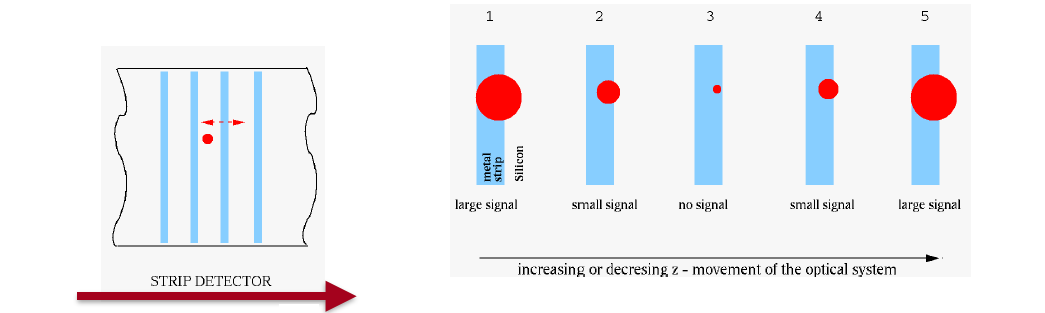 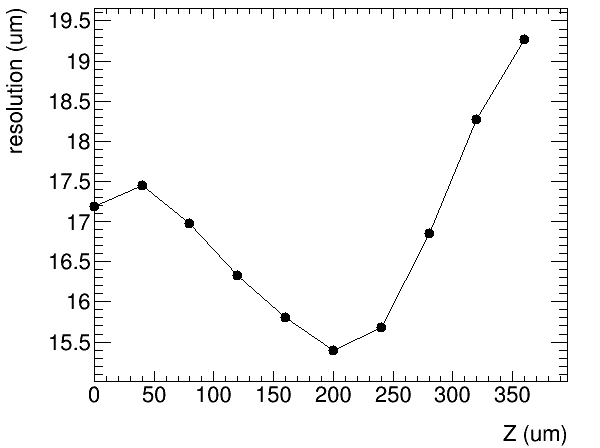 10
Laser scan in one pixel after focusing
Red region is the N-well.
Can see all 8 N-well inside one pixel 
Metal layer between each N-well. 
More metal is on the bottom N-well	
Due to Built-in amplifier
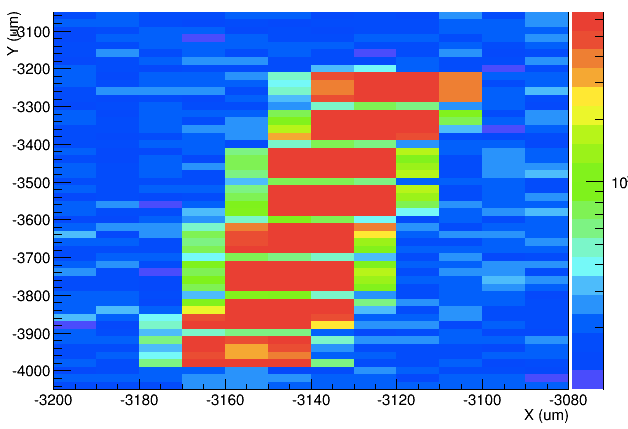 11
Zoom in one N-well
Very good uniformity inside N-well
Diffusion is reduced 
When biased
V_bias=60V
V_bias=0V
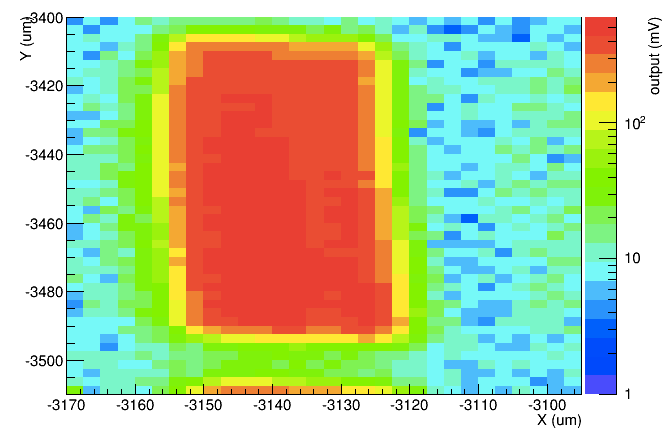 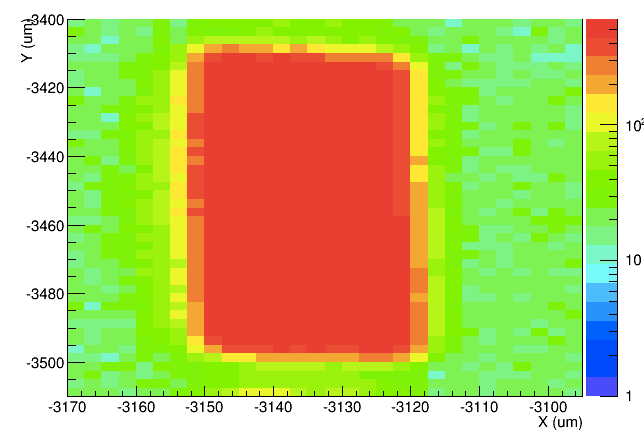 12
V_bias scan
Signal response has no clear dependence of zon V_bias  
Likely to be laser power is too high 
built-in amplifier has been saturated
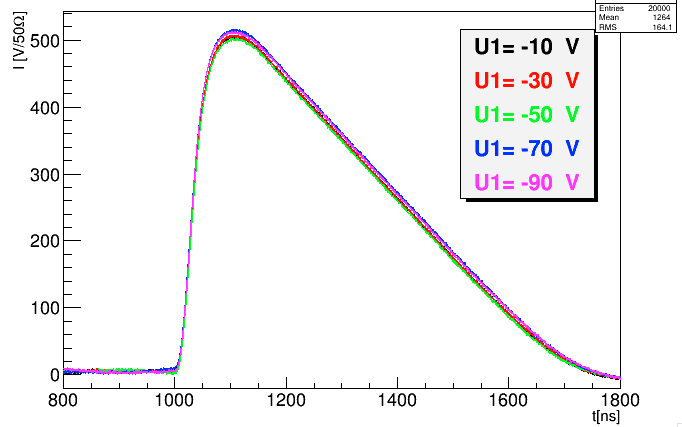 13
Summary
Testing one of pixel in active array 
2D scan shows good signal response uniformity

Next step 
Reduce laser power to study the signal response to MIP
Study the bias voltage dependence
14